Latino Children + Summer Meal Programs
Insights from Latino Parents in Mixed Status Families   |   June 26-27, 2017
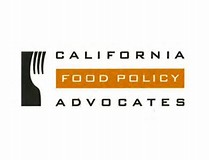 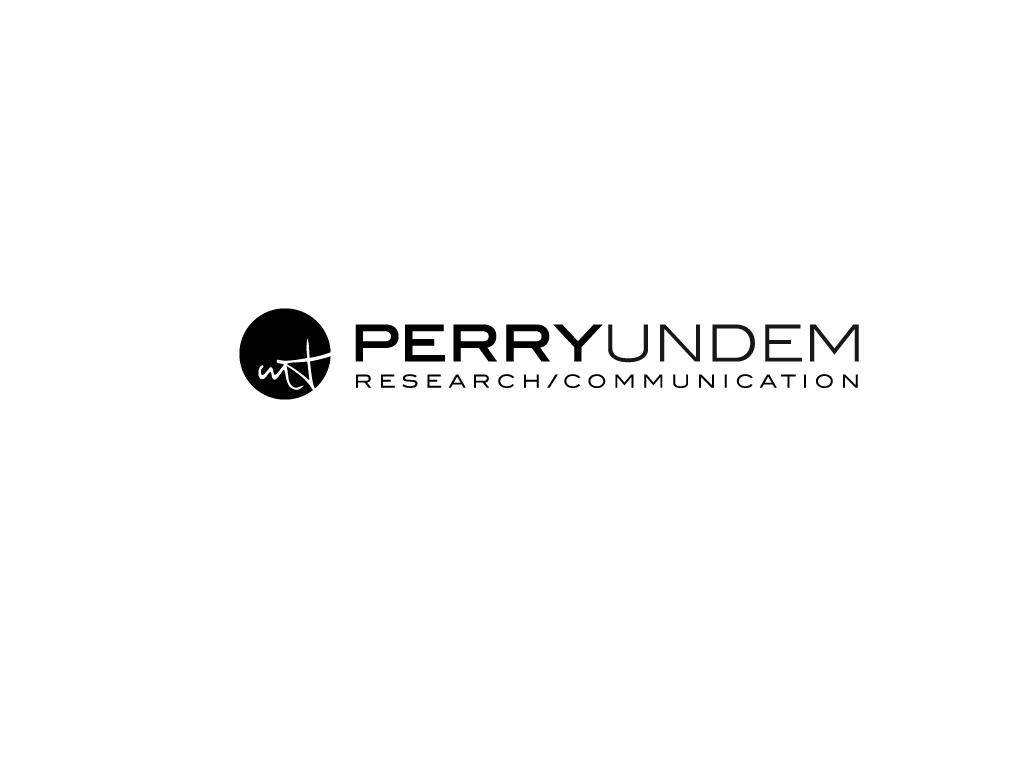 Methods.
Four focus groups were held in San Diego (5/24) and Fremont (5/25). 
All groups were conducted in Spanish.

Groups lasted 120 minutes each.

Each group involved 10-11 parents and a total of 42 parents participated.

The parents in the focus groups were either undocumented themselves or had a spouse or partner who is undocumented.
This research was made possible through the generous support of the following organizations: 

The Alliance Health Care Foundation
The California Health Care Foundation
No Kid Hungry – Share our Strength
The Stupski Foundation
The Walter and Elise Haas Fund
Findings.
There is no such thing as safe anymore.
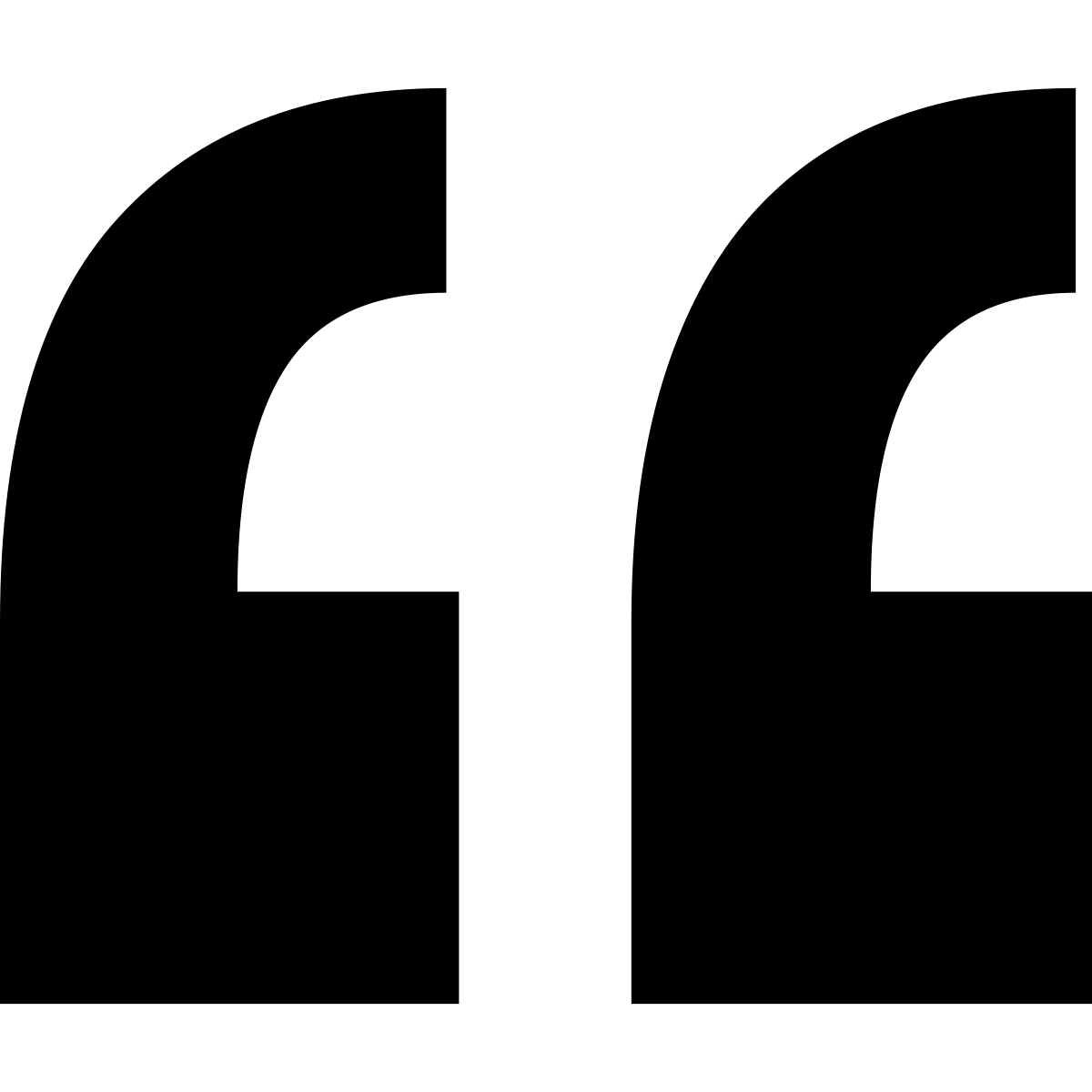 There is no Latino here who is not concerned. You could be detained when you are getting in your car in the morning.”
Parents do not feel 100% safe anywhere since Donald Trump was elected. 

They are reducing risk, staying home, keeping the family close.

“Safety” is not a realistic concept anymore. 

The news and social media are fanning their worries and some do not allow their children to watch TV news anymore.
4
“I know Obama deported a lot of people but we didn’t see racism. Now, this president has opened up racism and everything is now distorted.”
All say racism towards Latinos is on the rise. 

Most feel that people are now more open about their racism… “Donald Trump has given them permission.”
Some experience economic discrimination too. 

Some parents feel that conflict and discrimination within the Latino community has increased.
Words used to describe what it feels like to be an Latino immigrant currently:

Frustrated			Terrorized
Anguished			Stressed
Sad				Discriminated against 
Separated families		Rights violated
Racism has increased.
5
“We must be ready to leave...”
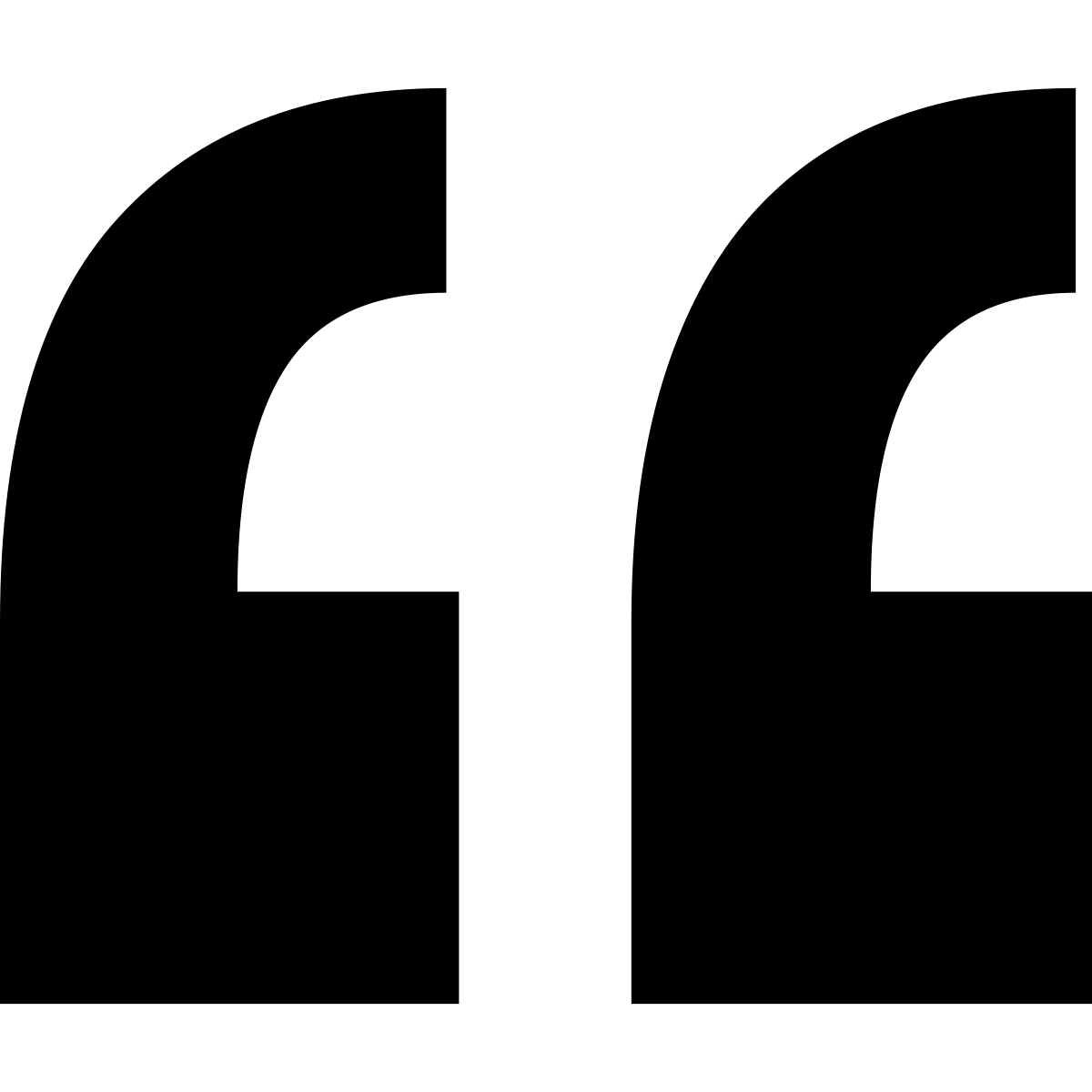 Deportation concerns are very real for parents.

They worry about what will happen to their children.
So they are making plans…
Some are seeing attorneys to appoint guardians for their children.
Others are trying to get their children dual citizenship so they can return to Mexico.
Many are saving money in case they need to leave quickly. 
Some are thinking of leaving.
We have seen attorneys. They say don’t speak if we are stopped. If we have a clean record, that’s better.”
6
Most have changed their behavior to reduce risk.
They stay home.
They travel as a family. 
They’ve stopped going to certain places where they feel exposed.
They avoid places where Latinos congregate. 
One mother said she was enrolling in classes to be seen as “more worthy” of staying in the US.
They are fixing broken tail lights or issues with their cars.

Some are changing jobs or staying in jobs they want to leave. 

Owning anything flashy or any behavior that is too noticeable is seen as dangerous.
7
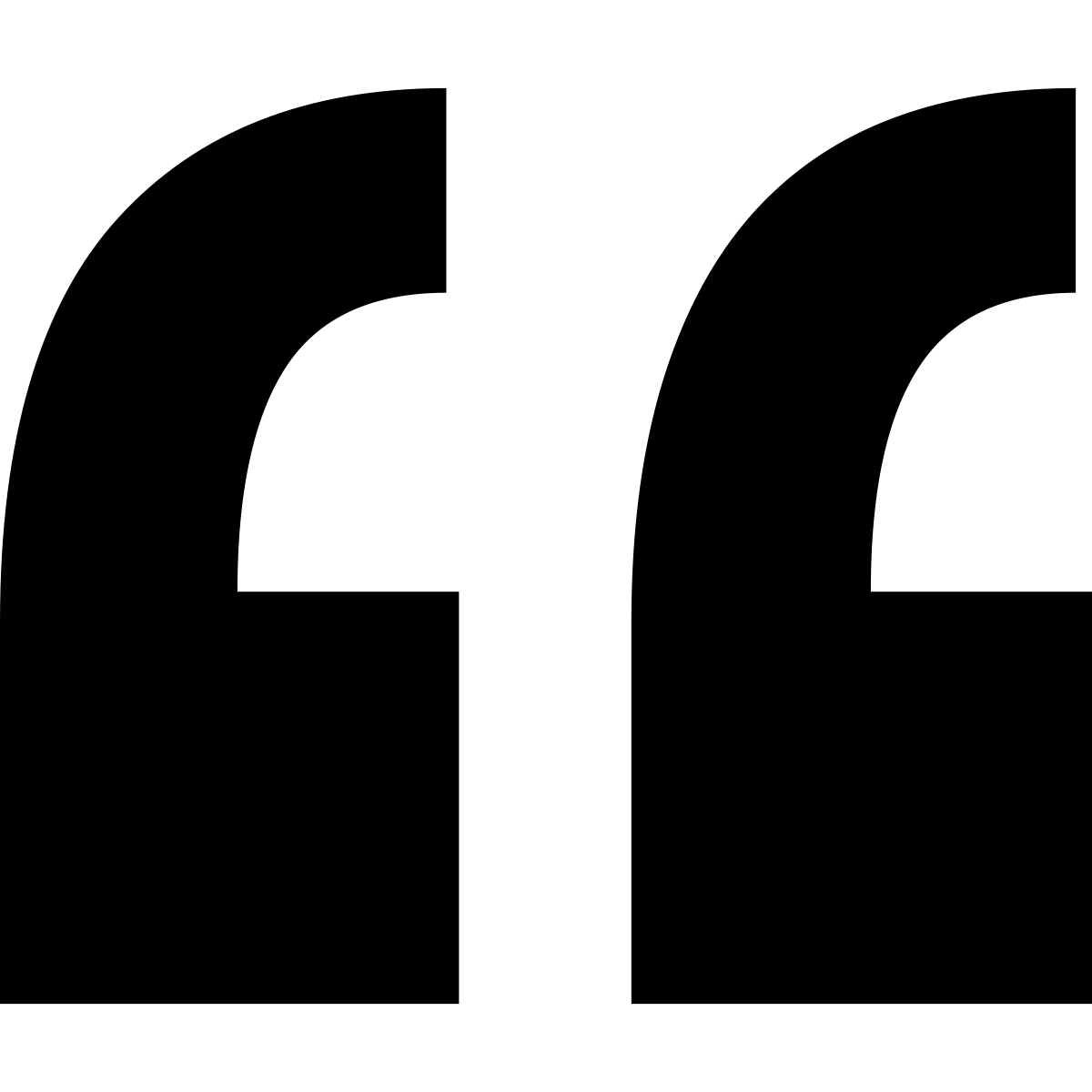 They say their children are being negatively impacted by the anti-immigrant atmosphere.
Children have become fearful. They worry their parents will be taken away.
They have questions about their future.
Parents put on a brave face.
They shield their children as much as possible.

Some children have been victims of harassment or bullying at school because of their ethnicity.
Children should not have to worry about this. This an adult problem, it is very sad and they are suffering.”
“My kids are afraid to answer the door.”
8
Government Programs + 
Summer Meals.
Most do not feel comfortable enrolling in government programs right now.
“If we have an immigration issue, I don’t want them to see I have all of these assistance programs.”
They fear that enrolling could expose them or a family member to deportation.
Many also feel that enrolling could make it difficult to become documented later on. 
Others do not enroll because they do not want to be seen as “abusing the system” by those opposed to immigrants. 
For their children they will take more risks… they will enroll them in programs.

School meal programs seem the least risky to parents. 

Also, many have children enrolled in Medi-Cal and some parents receive help from WIC. 

They are confused about or unaware of CalFresh.
“With the  new President, I have no intention of asking for this program.”
10
Food insecurity is an issue for some.
There are varying degrees of food insecurity among these parents.
The cost of food is an issue for all and impacts what they buy and eat. 

Most prefer to cook for their children at home but sometimes have difficultly cooking healthy food due to expense. 

Some have gone to foodbanks in the last 12 months, usually at a church or a school. 

These families are more likely to eat simpler, less nutritious foods such as rice and beans by the end of the month. It is just more affordable.
“Healthy food is too expensive but junk food is cheap. Soda is cheaper than water!”
11
Low-cost or free school meals during the school year are popular.
All of their children participate in school meals during the school year.
They value school meals and almost all have positive feelings about them. 
The school meals save them money, are convenient, and many of their children’s friends participate.

But some fear that the program’s funding will be cut and the meals will no longer be free.  

While most see the meals as healthy, some parents feel the meals include too many unhealthy items.
12
Awareness of summer meal programs is low.
Many parents were initially unaware that free summer meals were being offered in their community.
At first, many said they did not intend for their children to participate. 
They are stressed and tired and have not yet figured out their children's summer schedule. 

Once they hear a brief description of the summer meal program (to the right), almost all say they are interested in having their children participate.
What they heard (in Spanish): 

“Free meals are available to children and youth during the summer in California.  Many of the families that benefit from these meals receive free or reduced price school breakfast or lunches during the school year. While school is on summer break, certain sites are designated as places where children can eat meals.  These places could be schools, local libraries, community centers, churches, parks, or Boys and Girls clubs.”
13
The best reason for a family to participate is “getting the children out of the house” and “being active and healthy.”
Focusing on “meals” alone might not draw as many parents.
They want their children to learn and be active during the summer as well. 

“Getting children out of the house” was a big theme for parents.
14
Overall, most parents want their children to participate in summer meals but there are some barriers...
Lack of awareness. 
Perception that meals will not be healthy. 
Some have immigration concerns but they are not on the surface initially.
Transportation is not an issue for most parents. 
Other barriers also came up, like the family returning to Mexico for the summer or just wanting a simple summer with the children at home.
15
Immigration Fears + 
Sensitive Locations.
Telling parents they can enroll their children without indicating the immigration status of family members is key.
For some parents, the biggest concern about summer meal programs is their immigration status.

The idea that summer meal programs do not require giving out personal information is the most comforting to parents. 

Parents also like the idea of trained adults on site.  
Picking up meals is not a popular idea.
17
“Sensitive locations sound like something could happen.”
There is confusion over the concept of “sensitive locations.”

Not guaranteeing these locations are 100% safe from ICE or CBP agents reminds them how vulnerable their family is. 

Part of this lack of trust is that many parents have heard rumors of such sites already being the target of raids. 

Many feel that nothing short of legislation preventing ICE or CBP agents from going to certain places would suffice.
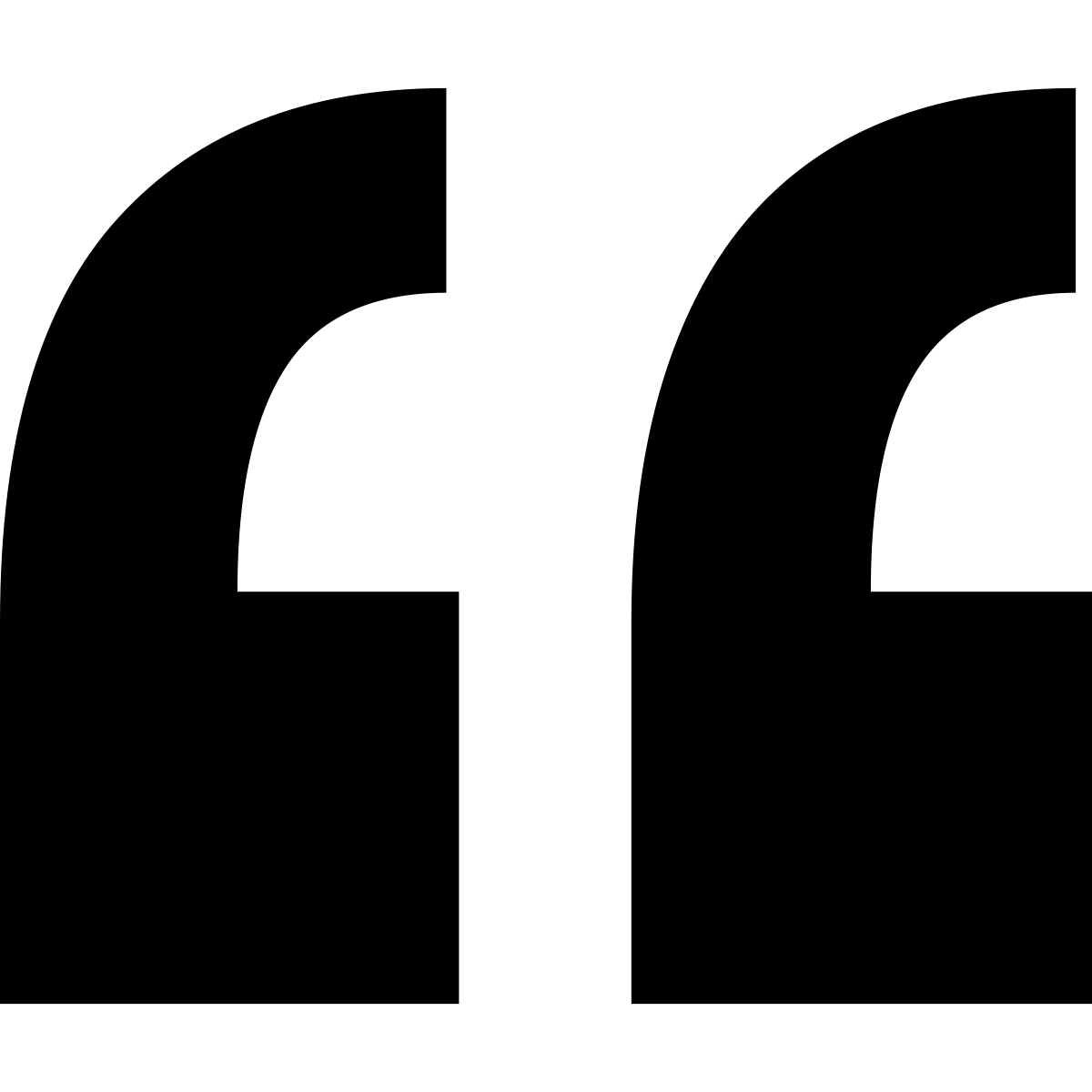 Of course they know [undocumented people are there]! The government is smart, they are going to raid it. They know there are a lot of Latinos.”
18
Their child’s school is where they want to go for summer meals.
Their child’s school is the best location for summer meals. 

Some parents feel their children’s schools have been their best partner during these stressful months since Donald Trump’s election. 

If the school is not available, a nearby location is key (they do not want to be far from their children). 
They are open to their children receiving meals at a local YMCA, Boys and Girls Club, or recreational centers.  

They are more torn about churches and libraries. 

They would not feel comfortable going to a police station.
“I’d go if it’s close to home. I wouldn’t want my daughter and me to be separated too far.”
19
Other than schools, parents have few trusted messengers right now.
Their children’s schools and teachers are who they trust most. 

Many already receive school newsletters via email or in the mail. Those who have heard of summer meal programs heard about it in this way. 

Parents also want to hear through Facebook ads/messages and flyers home from school.

They could think of no statewide spokesperson or politician they would trust. 

There is some awareness of local organizations that advocate for immigrants but little knowledge of what they actually do.
20
Parents want symbols at meal locations to show that they and their children are welcome.
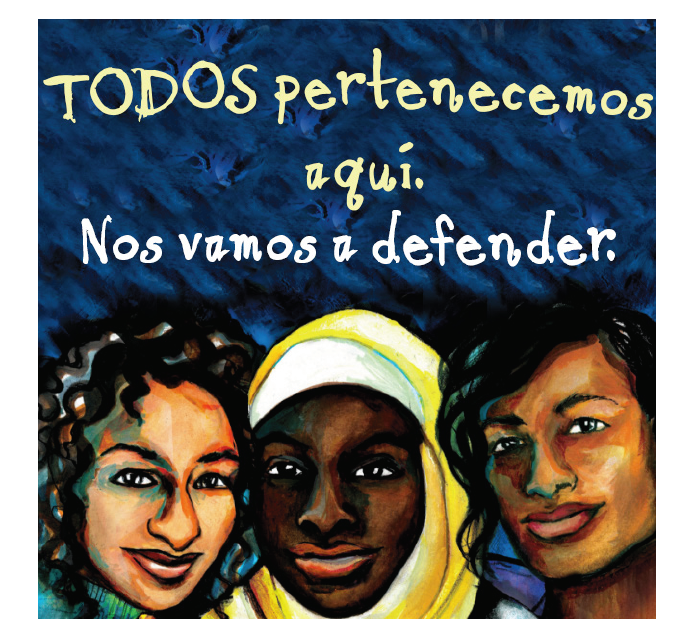 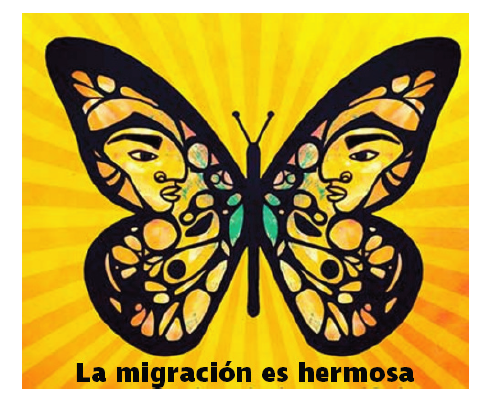 Parents want a warm, welcoming symbol.

Featuring diverse children is positive.
They reject aggressive images and slogans.

They will not believe assurances of safety – not realistic.
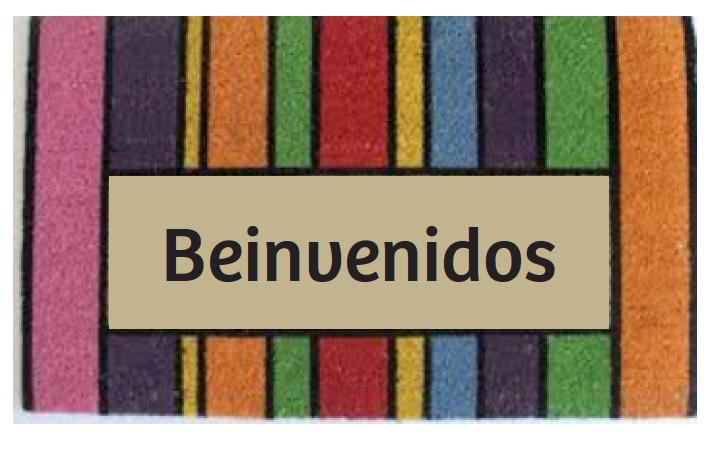 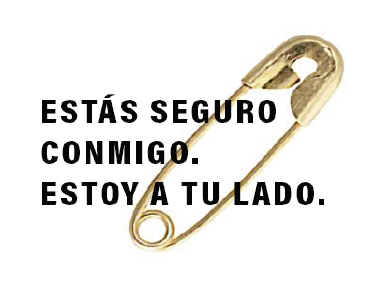 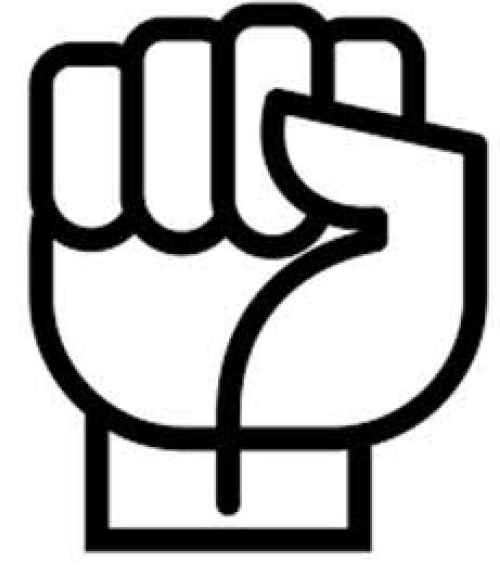 Bienvenidos
21
Recommendations.
Advice from the research.
Reach parents soon with messages.
Use schools, teachers, rec centers, and Facebook to spread the word.

Give parents basic facts, such as when and where sites are operating, and explain that meals are free. 
Use a message that combines ”free healthy meals” with “learning and activities.” Meals alone may not be enough of a draw.   

Make it clear that parents do not need to provide information about their immigration status on the application.
If true, also mention that trained individuals will be at these sites to watch over their children in case ICE/CBP agents appear.
23
More advice from the research…
Use schools as sites for the meals as much as possible. If not, direct parents to local rec centers, Boys and Girls Clubs, and the YMCA. Do not suggest police stations as sites.
Do not promise parents and children “safety” – not believable. 
Do not use the term “sensitive locations.” 
Focus on conveying that immigrants are “welcome” at meal sites – this is believable. 

Use a symbol to make parents more comfortable.
Consider working on policy that makes it illegal for ICE and CBP agents to raid locations that serve children. This is the only thing that will make parents feel at least temporarily safe in these locations.
24
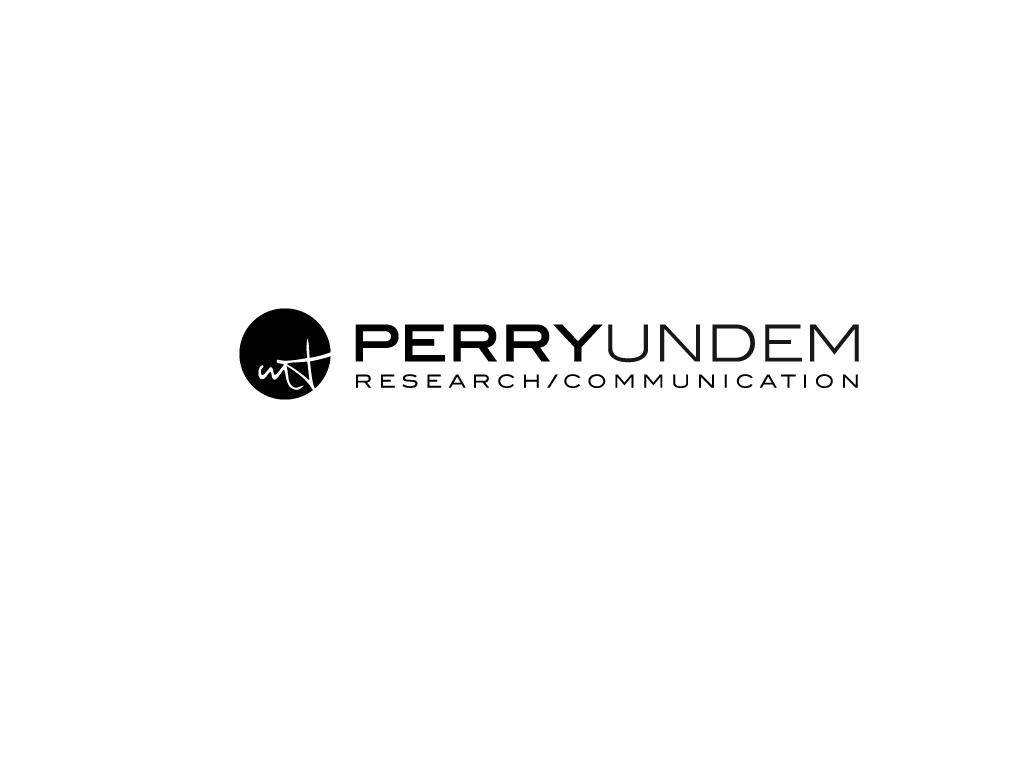